Criminal Law
Part 9:  Property Crimes
Lecture 1:  Larceny
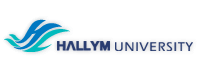 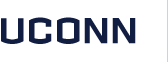 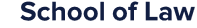 Property Crimes
Property generally crimes are those which involve the unlawful transfer of possession and/or title to property
Larceny
Embezzlement
False Pretenses
Larceny-by-Trick
Robbery
Burglary
Strictly speaking need not involve possession/title to property, however I include it here for pedagogical reasons
Larceny
Basic traditional “theft” crime
CL:  “the trespassory taking and carrying away of the personal property of another with intent to steal or permanently deprive [the person] thereof”
Specific intent crime
A note on MPC Property crimes – they are consolidated into a single section (§ 223) and thus do not precisely correspond to CL categorizations
Larceny
MPC § 223.2 – “Theft by Unlawful Taking or Disposition”
(1) Movable Property. A person is guilty of theft if he unlawfully takes, or exercises unlawful control over, movable property of another with purpose to deprive him thereof.
(2) Immovable property. A person is guilty of theft if he unlawfully transfers immovable property of another or any interest therein with purpose to benefit himself or another not entitled thereto.
Larceny
MPC definitions are more “straightforward” than CL definitions
CL definitions require some analysis
“Trespassory taking away”
There is no larceny-with-permission
There must be some physical “trespass to” (conversion of) the property (torts standard!)
There must be an action of physical movement
Larceny
“. . . of the personal property of another . . .”
There is no larceny-by-mistake
You cannot commit larceny of your own property, even if you believe it to be the property of another
Abandoned property (generally) cannot constitute larceny
“ . . . with the intent to [steal the property]”
Again, no larceny-by-mistake (specific intent)
You cannot commit larceny of another’s property you genuinely believe to be your own
Temporary deprivation (“borrowing” without permission) may fail to qualify larceny (fact-specific inquiry as to intent)